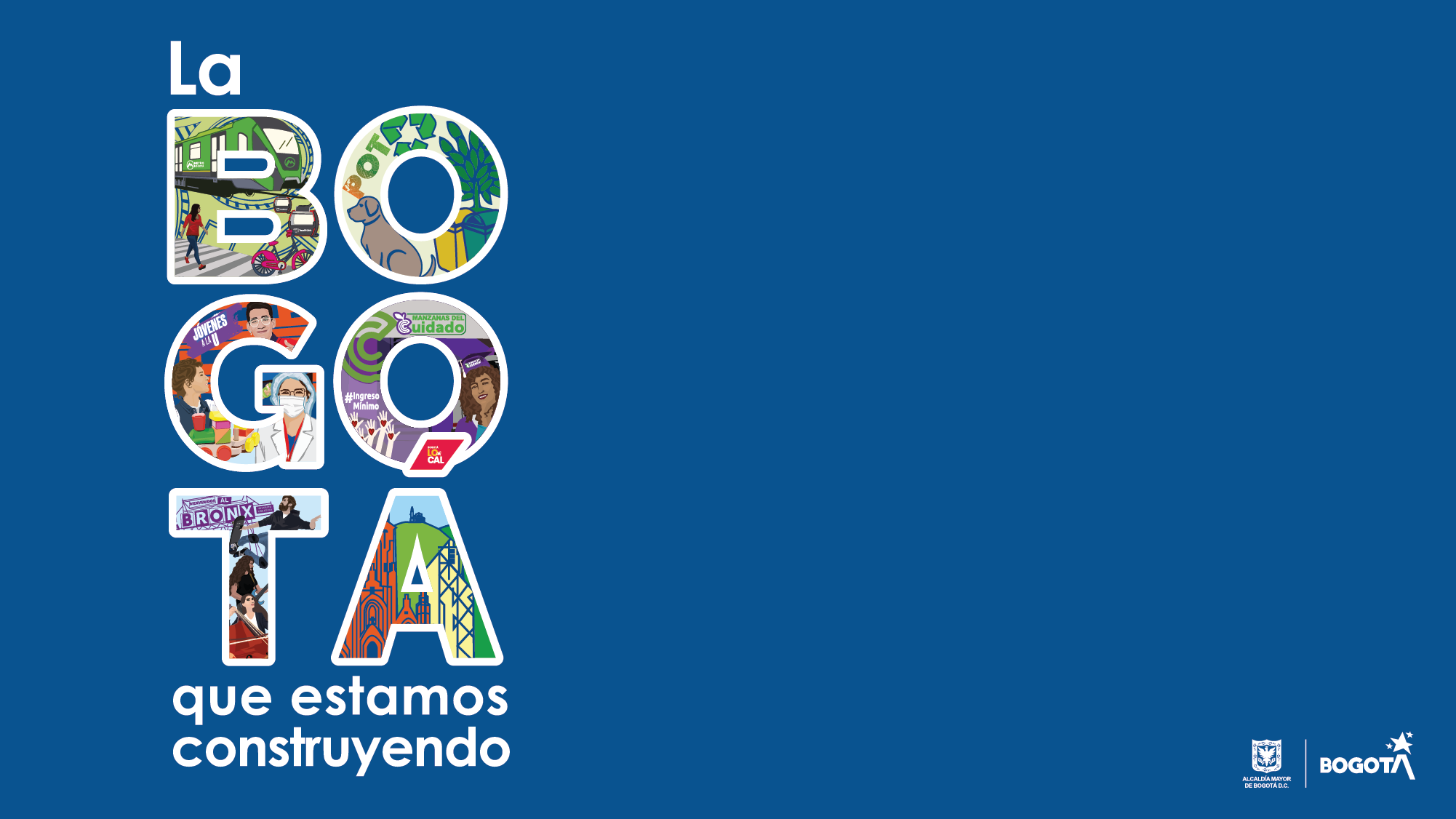 Comité Sectorial de Gestión y Desempeño del Sector Movilidad
Sesión ordinaria
Mayo 2023
Agenda
Verificación de quórum y declaración de la instalación de la sesión
Aprobación del orden del día
Seguimiento compromisos
Siniestralidad (SDM)
Presentación semestral de la gestión de MIPG (SDM)
Presupuesto del Plan de Desarrollo Distrital. (SDM)
Política pública del peatón (SDM)
PMT marco para proyectos de CV7 y Calle 13 (IDU)
Proposiciones y varios
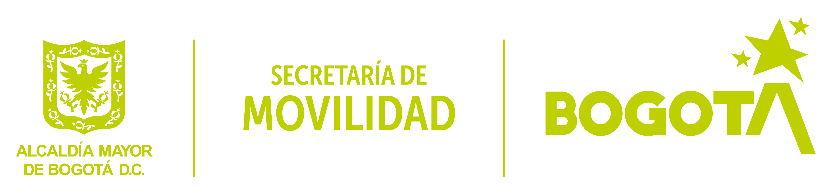 Seguimiento compromisos
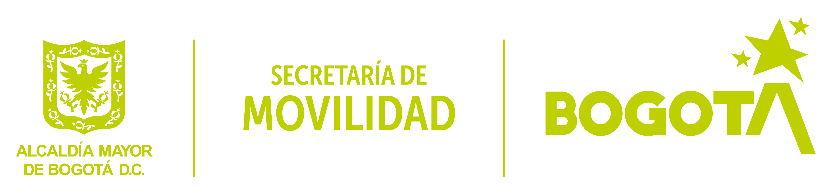 Gracias
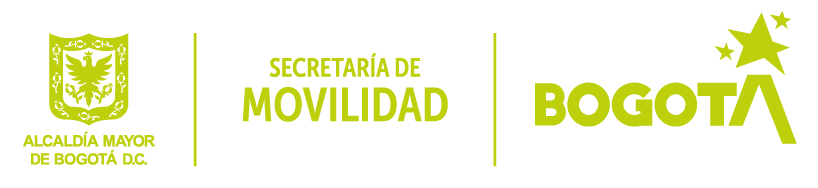